UNIT 15REDUCTION OF STATE TABLES STATE ASSIGNMENT
Objectives
	Study Guide
15.1	Elimination of Redundant States
15.2	Equivalent States
15.3	Determination of State Equivalence Using an 
           Implication Table
15.4	Equivalent Sequential Circuits
15.5	Incompletely Specified State Tables
15.6	Derivation of Flip-Flop Input Equations
15.7	Equivalent State Assignments
15.8	Guidelines for State Assignment
15.9	Using a One-Hot State Assignment Problems
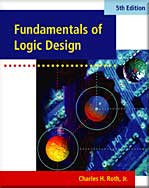 Objectives
Define equivalent states, state several ways of testing for state 
    equivalence, and determine if two states are equivalent.
2. Define equivalent sequential circuits and determine if two circuits 
    are equivalent.
3. Reduce a state table to a minimum number of rows.
4. Specify a suitable set of state assignments for a state table, 
    eliminating those assignments which are equivalent with respect to 
    the cost of realizing the circuit
5. State three guidelines which are useful in making state assignments,
    and apply these to making a good state assignment for a given
    state table
6. Given a state table and assignment, form the transition table and
    derive flip-flop input equations
7. Make a one-hot state assignment for a state graph and write the 
    next state and output equations by inspection.
15.1	Elimination of Redundant States
Example 1: Z=1 when input sequence 0101 or 1001 occurs.
                  The circuit resets after every four inputs. 
                  Mealy Circuit
A typical sequence of input and output
15.1	Elimination of Redundant States
Partial State Graph for Example 1
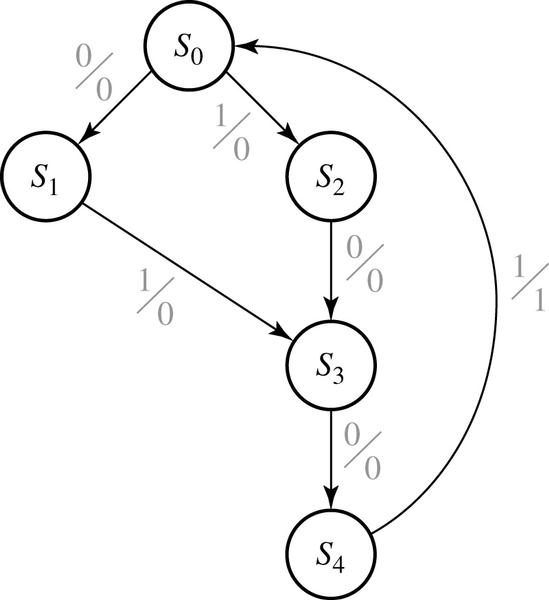 15.1	Elimination of Redundant States
Complete State Graph for Example 1
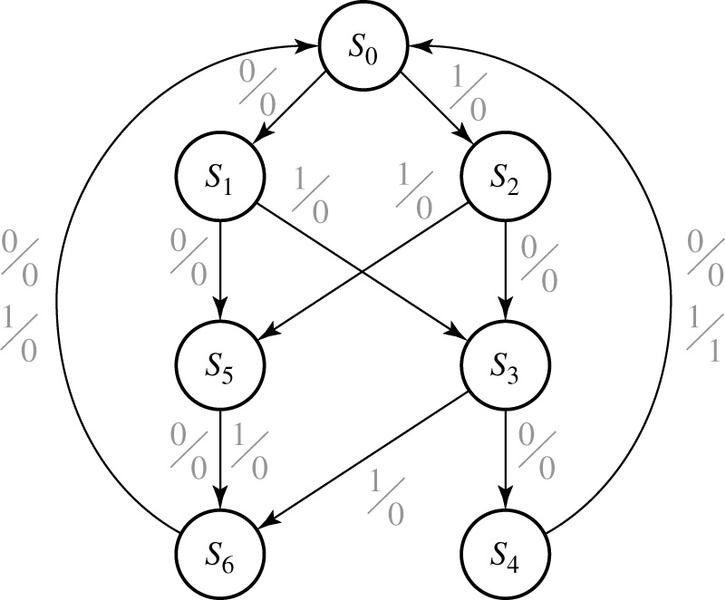 15.1	Elimination of Redundant States
Table 15-1. State Table for Sequence Detector  (0101, 1001)
15.1	Elimination of Redundant States
Table 15-1. State Table for Sequence Detector  (0101, 1001)
Same N.S. & Outputs
for the same inputs
H ≡ I
15.1	Elimination of Redundant States
Table 15-1. State Table for Sequence Detector  (0101, 1001)
H
H ≡ I
Replace I with H
15.1	Elimination of Redundant States
Table 15-1. State Table for Sequence Detector  (0101, 1001)
Remove I
15.1	Elimination of Redundant States
Table 15-1. State Table for Sequence Detector  (0101, 1001)
H ≡ K, M, N, P
Replace K, M, N, P with H
15.1	Elimination of Redundant States
Table 15-2. State Table for Sequence Detector
H ≡ K, M, N, P
Replace K, M, N, P with H
15.1	Elimination of Redundant States
Table 15-2. State Table for Sequence Detector
Remove K, M, N, P
15.1	Elimination of Redundant States
Table 15-2. State Table for Sequence Detector
J ≡ L
Replace L with J
15.1	Elimination of Redundant States
Table 15-2. State Table for Sequence Detector
J ≡ L
Replace L with J
15.1	Elimination of Redundant States
Table 15-2. State Table for Sequence Detector
Remove L
15.1	Elimination of Redundant States
Table 15-2. State Table for Sequence Detector
D ≡ G
Replace G with D
15.1	Elimination of Redundant States
Table 15-2. State Table for Sequence Detector
D ≡ G
Replace G with D
15.1	Elimination of Redundant States
Table 15-2. State Table for Sequence Detector
E ≡ F
Replace F with E
15.1	Elimination of Redundant States
Table 15-2. State Table for Sequence Detector
E ≡ F
Replace F with E
15.1	Elimination of Redundant States
Table 15-2. State Table for Sequence Detector (Reduced)
15.1	Elimination of Redundant States
Fig 15-1. Reduced State Table and Graph for Sequence Detector
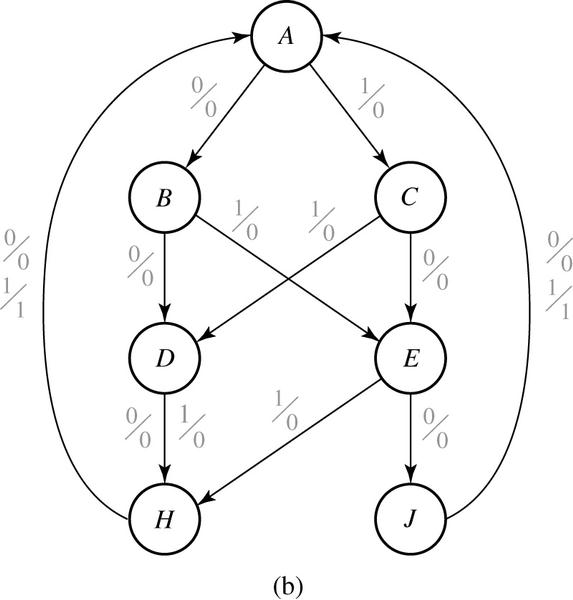 0
Row Matching
- Finding equivalent states
15.2	 Equivalent States
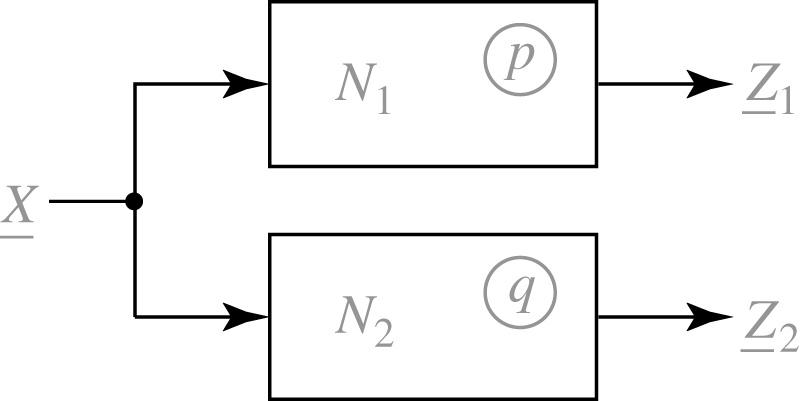 Definition 15.1
Let N1 and N2 be sequential circuits (not necessarily different). Let X represent a sequence of inputs of arbitrary length. Then state p in N1 is equivalent to state q in N2 iff                                      for every possible input sequence X.
15.2	 Equivalent States
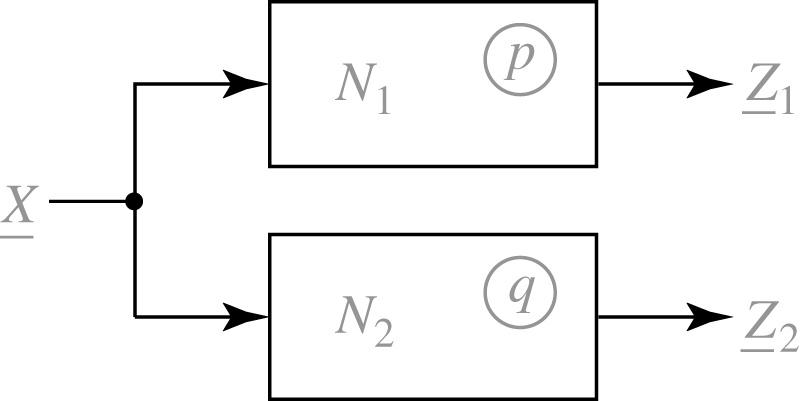 Theorem 15.1
Two states p and q of a sequential circuit are equivalent iff for every single input X, the outputs are the same and the next states are equivalent, that is,
Equivalent
15.3	 Determination of State Equivalence Using an Implication Table
Table 15-3.
Fig 15-3. Implication Chart for Table 15-3
15.3	 Determination of State Equivalence Using an Implication Table
Table 15-3.
Fig 15-3. Implication Chart for Table 15-3
Remove Self-implied
15.3	 Determination of State Equivalence Using an Implication Table
Table 15-3.
Fig 15-3. Implication Chart for Table 15-3
After removing Self-implied
15.3	 Determination of State Equivalence Using an Implication Table
Table 15-3.
Fig 15-3. Implication Chart for Table 15-3
Remove non-equivalent pairs
15.3	 Determination of State Equivalence Using an Implication Table
Table 15-3.
Fig 15-3. Implication Chart for Table 15-3
Remove non-equivalent pairs
15.3	 Determination of State Equivalence Using an Implication Table
Table 15-3.
Fig 15-3. Implication Chart for Table 15-3
Remove non-equivalent pairs
15.3	 Determination of State Equivalence Using an Implication Table
Table 15-3.
Fig 15-3. Implication Chart for Table 15-3
Remove non-equivalent pairs
15.3	 Determination of State Equivalence Using an Implication Table
Table 15-3.
Fig 15-3. Implication Chart for Table 15-3
Remove non-equivalent pairs
15.3	 Determination of State Equivalence Using an Implication Table
Table 15-3.
Fig 15-3. Implication Chart for Table 15-3
Remove non-equivalent pairs
15.3	 Determination of State Equivalence Using an Implication Table
Table 15-3.
Fig 15-3. Implication Chart for Table 15-3
Remove non-equivalent pairs
15.3	 Determination of State Equivalence Using an Implication Table
Table 15-3.
Fig 15-3. Implication Chart for Table 15-3
After first pass
15.3	 Determination of State Equivalence Using an Implication Table
Table 15-3.
Fig 15-3. Implication Chart for Table 15-3
Remove non-equivalent pairs
15.3	 Determination of State Equivalence Using an Implication Table
Table 15-3.
Fig 15-3. Implication Chart for Table 15-3
Remove non-equivalent pairs
15.3	 Determination of State Equivalence Using an Implication Table
Table 15-3.
Fig 15-3. Implication Chart for Table 15-3
Remove non-equivalent pairs
15.3	 Determination of State Equivalence Using an Implication Table
Table 15-3.
Fig 15-3. Implication Chart for Table 15-3
After second pass
15.3	 Implication Chart After First Pass
Fig 15-5. Implication Chart After Second Pass
Replace e with c
15.3	 Implication Chart After First Pass
Fig 15-5. Implication Chart After Second Pass
Replace d with a
15.3	 Implication Chart After First Pass
State table before reduction
State table after reduction
15.4	 Equivalent Sequential Circuits
Definition 15.2
Sequential circuit N1 is equivalent to sequential circuit N2 if for each state p in N1 , there is a state q in N2 such that       , and conversely, for each state s in N2 , there is a state t in N1 such that
15.4	 Equivalent Sequential Circuits
Fig 15-6. Tables and Graphs for Equivalent Circuits
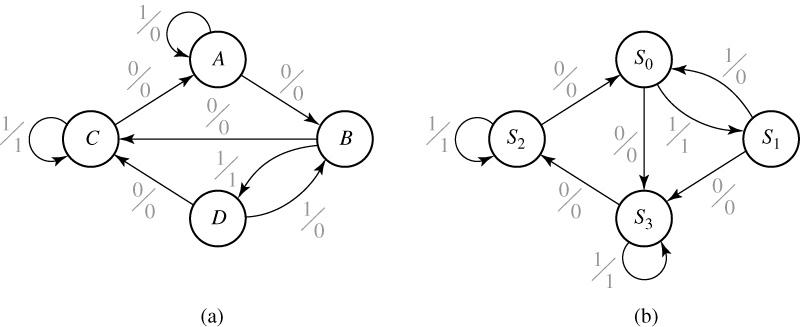 15.4	 Equivalent Sequential Circuits
Fig 15-7. Implication Tables for Determining Circuit Equivalence
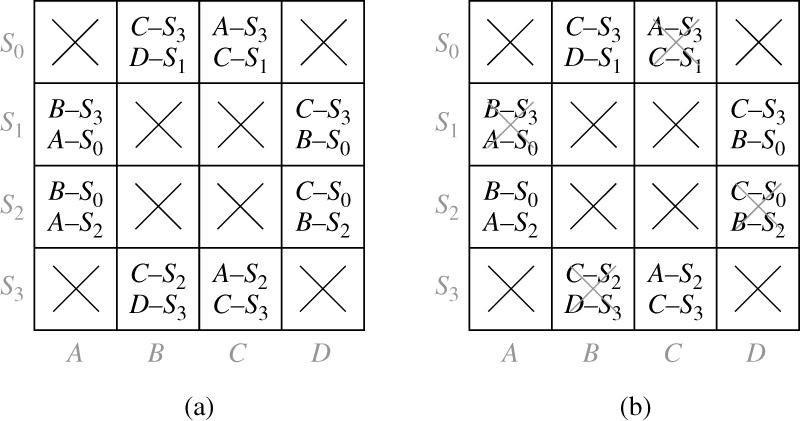 15.5	 Incompletely Specified State Tables
Fig 15-8.
The possible input-output sequence for circuit B
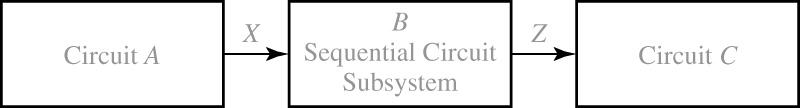 (- is a don’t care output)
Table 15-5. Incompletely Specified State Table
15.6	 Derivation of Flip-Flop Input Equations
The procedure to drive the flip-flop input equations:
Assign flip-flop state values to correspond to the states in the reduced table
Construct a transition table which gives the next states of the flip-flops as a function of the present states and inputs
Derive the next-state maps from the transition table
Find flip-flop input maps from the next-state maps using the techniques developed in Unit 12 and find the flip-flop input equations from maps
15.6	 Derivation of Flip-Flop Input Equations
Table 15-6
15.6	 Derivation of Flip-Flop Input Equations
Fig. 15-9 Next-State Maps for Table 15-6
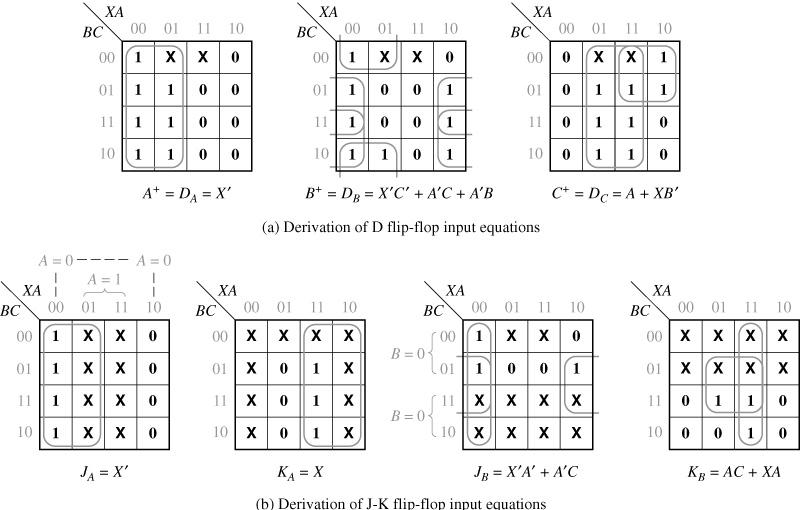 15.6	 Derivation of Flip-Flop Input Equations
Table 15-7
(a) State table
(b) Transition table
15.6	 Derivation of Flip-Flop Input Equations
Fig.15-10 Next-State Maps for Table 15-7
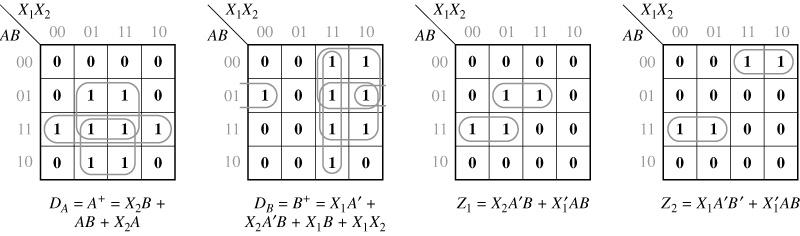 Fig.15-11 Derivation of S-R Equations for Table 15-7
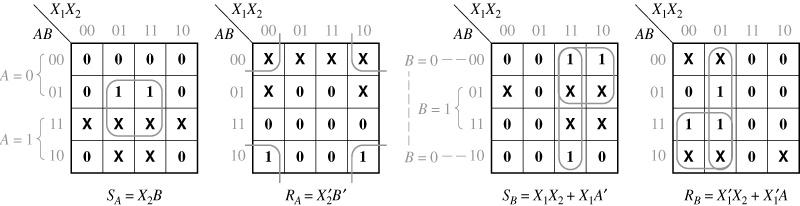 15.7  Equivalent State Assignments
Table 15-8. State Assignments for 3-Row Tables
Fig. 15-12 Equivalent Circuits Obtained by Complementing Qk
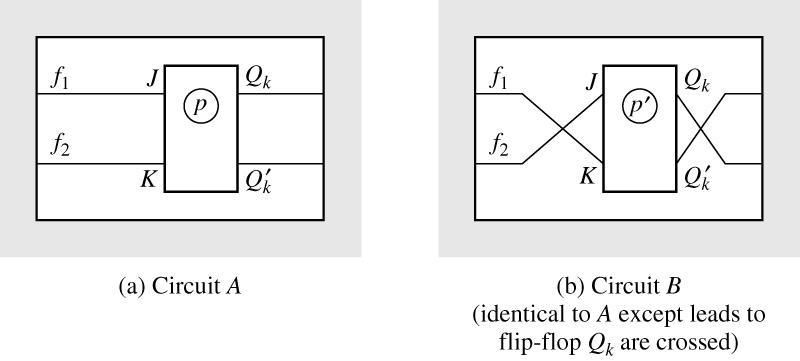 15.7  Equivalent State Assignments
Fig. 15-13 Equivalent Circuits Obtained by Complementing Qk
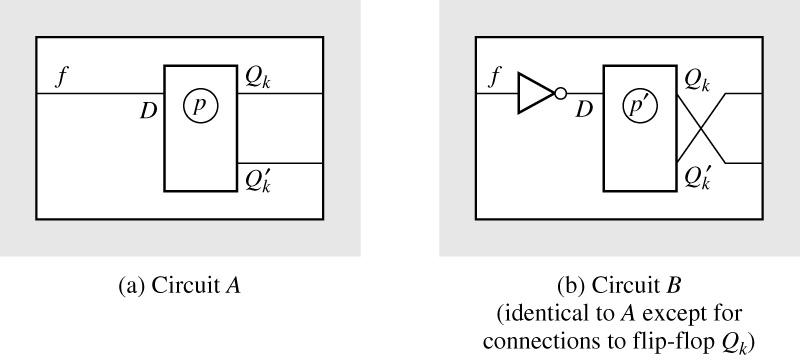 Table 15-9
15.7  Equivalent State Assignments
The resulting J and K input equations
Table 15-10 Nonequivalent Assignments for Three and Four States
15.7  Equivalent State Assignments
Table 15-11 Number of Distinct(Nonequivalent)State Assignments
15.8	 Guidelines for State Assignment
Guidelines for state assignment
States which have the same next state for a given input should be given adjacent assignments
States which are the next states of the same state should be given adjacent assignments
States which have the same output for a given input should be given adjacent assignments
15.8	 Guidelines for State Assignment
Fig. 15-14
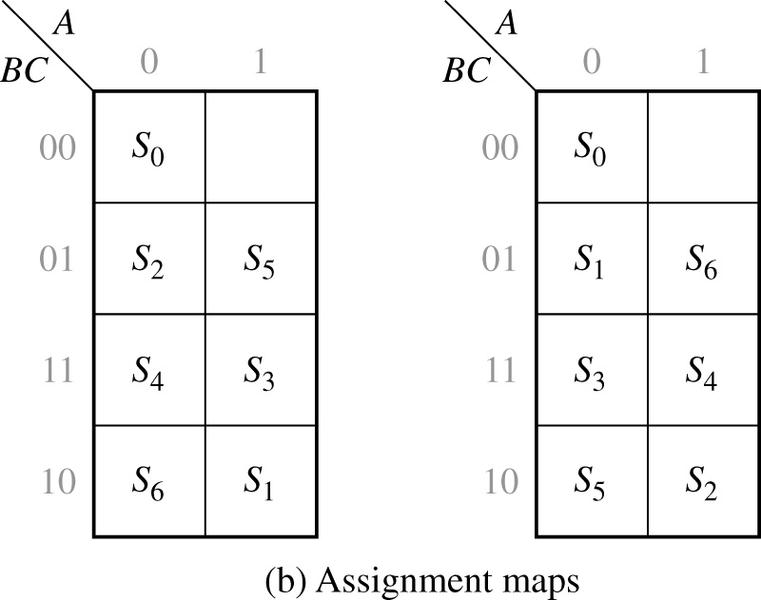 (a) State table
The sets of adjacent states specified by Guidelines 1 and 2
15.8	 Guidelines for State Assignment
Fig. 15-15 Next-State Maps for Figure 15-14
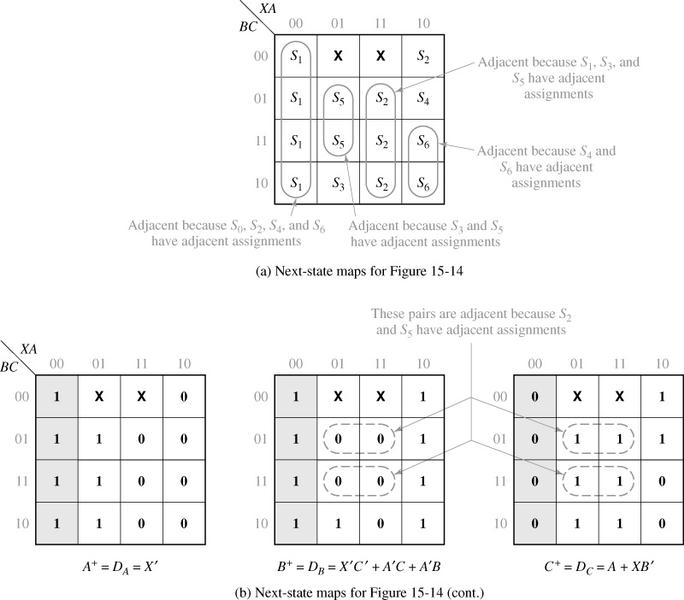 15.8	 Guidelines for State Assignment
Fig. 15-16 State Table and Assignments
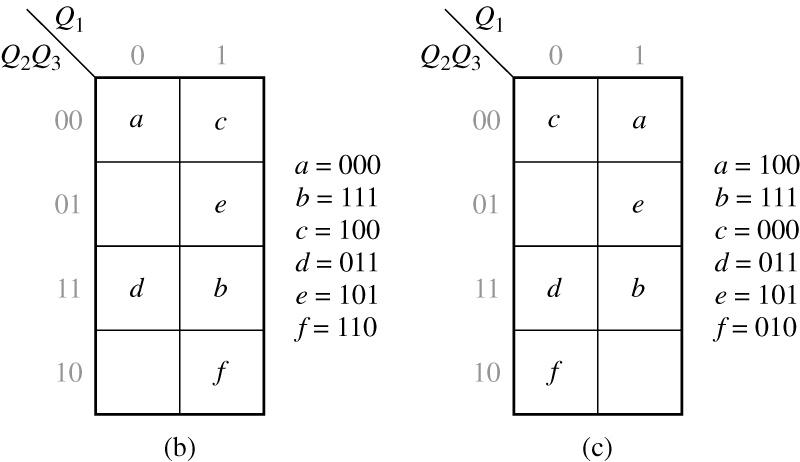 (a)
The sets of adjacent states specified by each Guidelines
15.8	 Guidelines for State Assignment
Table 15-12 Transition Table for Figure 15-16(a)
15.8	 Guidelines for State Assignment
Fig. 15-17 Next-State and Output Maps for Table15-12
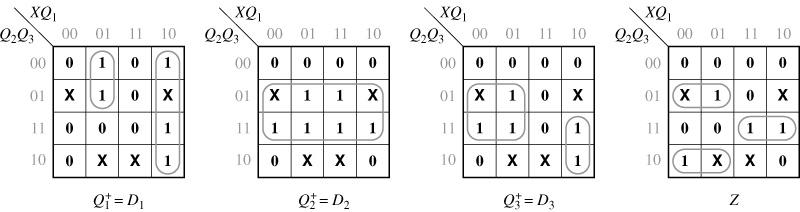 The D flip-flop input equations
The output equations
15.9	 Using a One-Hot State Assignment
Fig. 15-18 Partial State Graph
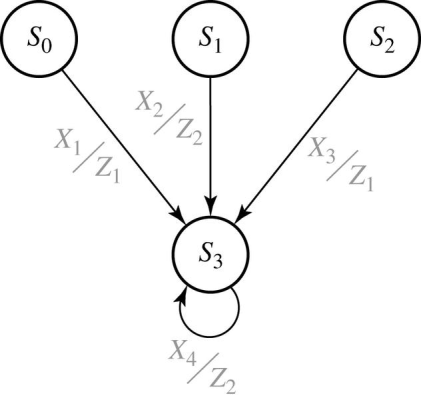 The One-hot assignment example
The next-state equation for Q3
Because Q0=1 implies Q1= Q2= Q3=0,
15.9	 Using a One-Hot State Assignment
The One-hot assignment example by replacing Q0 with Q’0
The modified equations
The next-state equations
The output equations
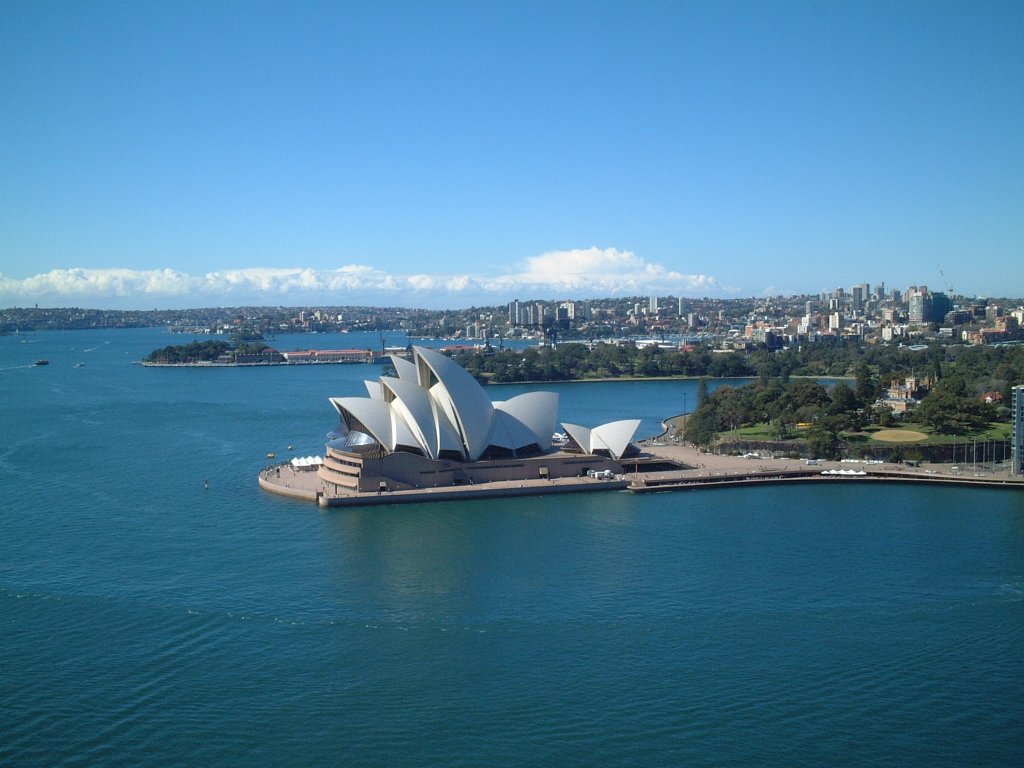